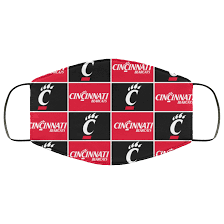 Mask Up Ohio
A University of Cincinnati
HIST3158 Project
Ohio Governor DeWine announced that beginning on Thursday, July 23, at 6:00 p.m., a statewide mask mandate will go into effect for citizens living in all 88 Ohio counties. The order has been in effect ever since. According to the mandate, all individuals in Ohio must wear facial coverings in public at all times when: at an indoor location that is not a residence. Outdoors, but unable to maintain six-foot social distance from people who are not household members.
Mask Up Ohio
According to the CDC, “Wearing masks can help communities slow the spread of COVID-19 when worn consistently and correctly by a majority of people in public settings and when masks are used along with other preventive measures, including social distancing, frequent handwashing, and cleaning and disinfecting”.
Mask Up Ohio
As a part of a University of Cincinnati Digital History (HIST3158) project, 3 students each selected a different retail store to complete a survey of people leaving the store. This survey was conducted using a sample size of 100 people and done during a weekday evening period.
Mask Up Ohio
Retail Stores Used For The Survey

1. Sam’s Club
2. Walmart
3. Tractor Supply Co.
Mask Up Ohio
Criteria For The Survey

Wearing a Mask
Not Wearing a Mask
Wearing a Mask but not Properly
Leaves the Mask on after exiting 
Immediately takes the Mask off
Mask Up Ohio
Mask Up OhioSam’s Club 5375 North Bend Rd 45247
Mask Up OhioWalmart 4000 Red Bank Rd. 45227
Mask Up OhioTractor Supply Co.  389 Comfort Drive Harrison, OH 45303
Observations from the 3 Stores
Wearing a Mask

78% - 95% People wore a Mask

26% - 35% Did not Wear it Properly

48% - 62% Left the Mask on after Exiting

38% - 52% Immediately took their Mask off after Exiting
Mask Up Ohio
Observations from the 3 Stores
Wearing a Mask
The overwhelming majority of people were wearing a mask. However, just over a quarter of those people were not wearing it properly.
Roughly half of the people surveyed immediately took their mask off when they left the store.
Mask Up Ohio
University of Cincinnati Mask Guidelines 
In accordance with recent orders and advisories from the Ohio Department of Health, the University of Cincinnati will require all members of the campus community to wear facial coverings in workplace and learning settings.
This requirement begins upon any employee or student's next return to the campus environment. Any student living on campus or coming to campus for any reason are also required to wear a facial covering.
Members of the campus community are responsible for providing their own facial coverings.  
Appropriate use of face coverings is critical in minimizing risks to others. You could spread COVID-19 to others even if you do not feel sick. The face covering is not a substitute for social distancing.
At minimum, a facial covering should be cloth / fabric and cover the nose, mouth and chin. Facial coverings can also be made with a bandana. See more advice from the Centers for Disease Control and Prevention on how to wear and position a facial covering. See  more from the CDC on how to select, wear and clean your maks.
Mask Up Ohio
HIST 3158
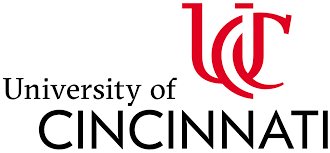